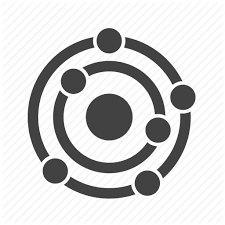 CHE 1020: Introduction to Chemistry
Module 9: Stoichiometry

9.1:  Stoichiometry uses coefficients as molar conversion factors

9.2:  Mass-to-mole and mass-to-mass conversions

9.3:  Molarity and solution stoichiometry

9.4:  Limiting reactants, theoretical and percent yields
Resources on Canvas:
Periodic table
Complete mole map
Quick summary of Module 9
Guide to LR and TY
OpenStax Chemistry Atoms First 2/e p. 363 -
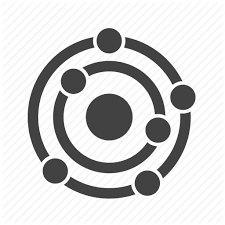 Module 9: Stoichiometry
9.1:  Stoichiometry: coefficients as molar conversion factors

Explain the concept of stoichiometry as it pertains to chemical reactions

Use balanced chemical equations to derive stoichiometric factors relating amounts of reactants and products
OpenStax Chemistry 2/e p.363 - 364
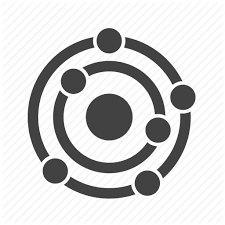 Module 9. Stoichiometry
Big ideas?

Stoichiometry is the ratio at which chemicals react in order to obey the law of conservation of mass.

Stoichiometry allows calculation of limiting reactants and theoretical yields of chemical reactions.
What is stoichiometry?
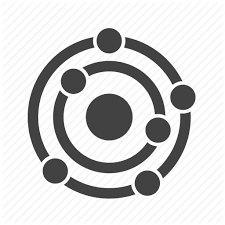 Stoichiometry: the chemistry term for the ratio relationships between reactants and products
From the Greek: ‘stoicheion’ (element) and ‘metron’ (measure)
2 graham crackers + 2 chocolate bars + 1 marshmallow  1 s’more
Camping with 6 friends and want 2 s’mores each? 
Need to make a dozen s’mores. What do you need to bring?
Use the balanced chemical equation to make stoichiometric conversion factors.
12 s’mores	2 graham crackers = 24 graham crackers
		1 s’more
12 s’mores	2 chocolate bars = 24 chocolate bars
		1 s’more
12 s’mores	1 marshmallow = 12 marshmallows
		1 s’more
Chemistry OpenStax
Let’s review how this applies to balanced equations
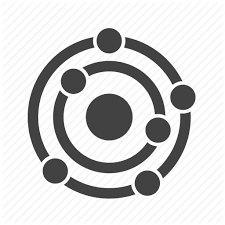 Hexane (C2H6) can be combusted in oxygen gas.
2C2H6  +  7O2  →  4CO2  +  6H2O
What are the units of a balanced chemical equation?
(a) How many molecules of each compound are there in the balanced equation?
(b) How many of moles of each compound are there in the balanced equation?
Chemistry OpenStax
The stoichiometry of chemical equations
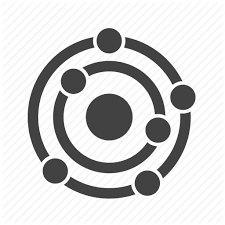 The Haber-Bosch reaction is used to make ammonia from hydrogen and nitrogen gas:
				N2(g)  +  3H2(g)    2NH3(g)
synthesisreaction
Use the balanced chemical equation to make all possible stoichiometric conversion factors.
1 mole N2  
3 moles H2
1 mole N2     
2 moles NH3
3 mole H2     
2 moles NH3
How many moles of each diatomic gas would be needed to make 100 moles of ammonia?
1oo moles NH3	1 mole N2      =  50 moles N2
			2 moles NH3
1oo moles NH3	3 mole H2      =  150 moles H2
			2 moles NH3
Chemistry OpenStax
So, try this
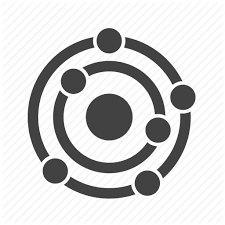 How many moles of I2 are required to react with 0.429 mole of Al?				2Al(s) + 3I2(s)    2AlI3(s)
synthesisreaction
3
= 0.644
mol I2
0.429 mol Al     				mol I2
mol Al
2
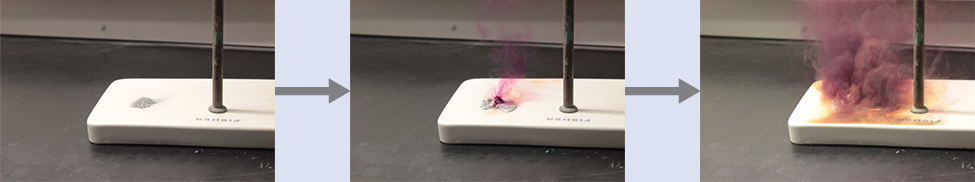 Al (s) + I2(s)						Heat caused by the reaction turns some I2 into purple I2 gas.
Chemistry OpenStax
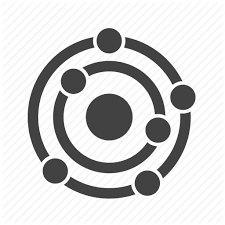 Stoichiometry: the center of any complete mole map
A mole map can help make use of this new stoichiometric conversion factor.
To relate the amount of reactant (A) to product (B).
(2)  To relate the amount of two reactants (A and B) or products to one another.
2A    5B
1
5 mol B
2 mol A
2 mol A
5 mol B
moles
B
moles
A
2A + 3B    4C  + 5D
2
4 mol C
3 mol B
5 mol D
4 mol C
3 mol B
2 mol A
 Which conversion factors aren’t shown here?
Stoichiometric ratio of
A : B
3 mol B
4 mol C
4 mol C
5 mol D
2 mol A
3 mol B
Chemistry OpenStax
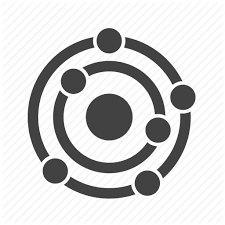 9.1: Can you?
(1) Understand that stoichiometry is something we use in everyday life?
(2) Understand that the units of stoichiometric coefficients are both molecules and moles?
(3) Create a series of molar conversion factors from a balanced chemical equation?
(4) Use stoichiometric conversion factors to convert moles of one reactant to moles of another reactant or moles of reactant to moles of product?
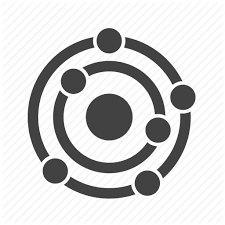 9.1: Assignments
Canvas: Quick review questions quiz 9.1
Canvas: HW set 9, problems 1 - 4
Optional extras – great videos on this topic:

‘Stoichiometry’ (Bozeman Science)https://www.youtube.com/watch?v=LQq203gyftA

'Mole ratio practice problems' (DeWitt)https://www.youtube.com/watch?v=S6UQX7ZdkTg
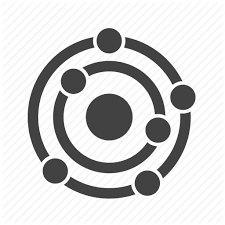 Module 8: Introduction to chemical reactions
9.2:  Mass-to-mole and mass-to-mass conversions


Perform stoichiometric calculations involving mass and moles
OpenStax Chemistry 2/e p.365 - 368
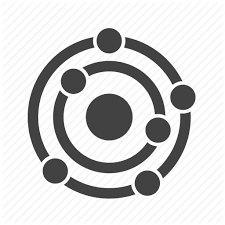 Module 9. Stoichiometry
Big ideas?

Stoichiometry is the ratio at which chemicals react in order to obey the law of conservation of mass.

Stoichiometry allows calculation of limiting reactants and theoretical yields of chemical reactions.
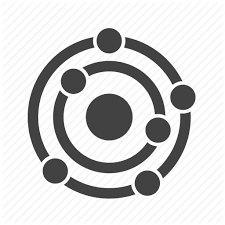 Adding mass-to-mole conversions
To build a complete mole map we place the stoichiometric mole-t0-mole conversion in the center and then build out using conversion factors we’re more familiar with, like formula or molecular weight (MW, g/mol)
moles
B
mass (g)
B
mass (g)
A
moles
A
Stoichiometric ratio of
A : B
MW A
(g/mol)
MW B
(g/mol)
This allows us to start with mass of reactants and calculate mass of product (the yield) that can be made with that reactant: classic stoichiometry!
Chemistry OpenStax
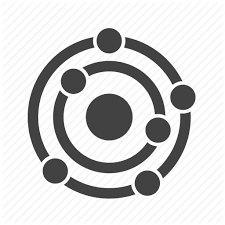 Using the expanded mass-to-mole map
What mass of sodium hydroxide is required to produce 16 g of milk of magnesia, Mg(OH)2?
		MgCl2(aq) + 2Na(OH)(aq)    Mg(OH)2(s) + 2NaCl(aq)
exchange(double dis)reaction
Strategy:  mass P    moles P    moles R    mass R
R coefficients
P
MW of P
MW of R
Mg(OH)2  =  58.30 g/mol
Na(OH)     =  40.00 g/mol
1 mol Mg(OH)2
2
mol Na(OH)
40.00 g
= 22
16 g Mg(OH)2									g Na(OH)
1
mol Mg(OH)2
g
1 mol Na(OH)
58.30
Chemistry OpenStax
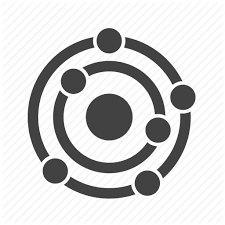 Try this
What mass of oxygen gas is consumed when 702 g of octane are combusted?
		      		2C8H18 + 25o2    16CO2  + 18H2O
20
Strategy:  octane (g)    octane (mol)    O2 (mol)    O2 (g)
combustionreaction
C8H18 = 114.23 g/mol
O2 = 
31.99 g/mol
25 mol O2
2 mol C8H18
1 mol C8H18
25
mol O2
31.98 g
702 g C8H18									 g O2
= 2.46 E3
114.23
2
mol C8H18
g
1 mol O2
Chemistry OpenStax
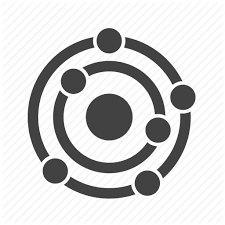 9.2: Can you?
(1) Draw a mole-map that explains the use of these conversion factors?
atomic or molar mass (MW)
stoichiometric ratios
(2) Use that mole-map to solve quantitative problems relating mass or moles of one reactant or product to mass or moles of any other reactant or product?
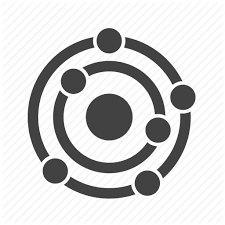 9.2: Assignments
Canvas: Quick review questions quiz 9.2
Canvas: HW set 9, problems 5 - 7
Optional extras – great videos on this topic:

‘Stoichiometry’ (Bozeman Science)https://www.youtube.com/watch?v=LQq203gyftA

'Mole ratio practice problems' (DeWitt)https://www.youtube.com/watch?v=S6UQX7ZdkTg
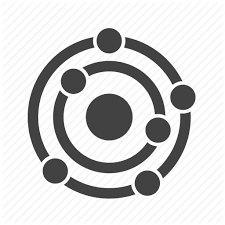 Module 9: Stoichiometry
9.3:  Molarity and solution stoichiometry


Perform stoichiometric calculations involving moles, volumes, and and solution molarity
OpenStax Chemistry 2/e p.373 - 376
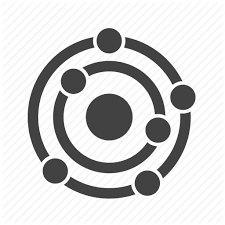 Module 9. Stoichiometry
Big ideas?

Stoichiometry is the ratio at which chemicals react in order to obey the law of conservation of mass.

Stoichiometry allows calculation of limiting reactants and theoretical yields of chemical reactions.
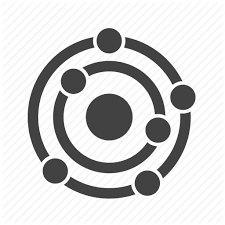 Stoichiometry of solution chemistry...
…requires us to add molarity (M or mole / 1 L) as another conversion factor.
volume
(L)
M 
(mol/ 1L)
atoms
mass (g)
moles
formula
subscripts
molecules
atomic or
formula mass
(g/mol)
Avogadro’s
6.02 E23
(____/mol)
Avogadro’s
6.02 E23
(____/mol)
Chemistry OpenStax
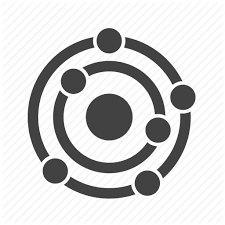 Solution stoichiometry
As an example, lead (II) nitrate and sodium chloride react to form sodium nitrate and the insoluble compound, lead(II) chloride.

		Pb(NO3)2 (aq) + 2NaCl (aq) → PbCl2 (ppt) + 2NaNO3 (aq)

If 0.123 L of a 1.00 M solution of  NaCl is with a 1.50 M solution of  Pb(NO3)2, what volume of Pb(NO3)2  solution needed to completely precipitate the Pb?
exchange(double dis)reaction
Strategy:  calculate moles NaCl    moles Pb(NO3)2    volume Pb(NO3)2
Since M is a conversion factor, start with L.
M
M and L
coefficients
1.50 M
0.123L, 1.00 M
1 : 2
0.123 L 	1.00 mole NaCl	1 mol Pb(NO3)2	1 L		        = 0.041 L 
		1 L			2 mol NaCl		1.50 mol Pb(NO3)2
Chemistry OpenStax
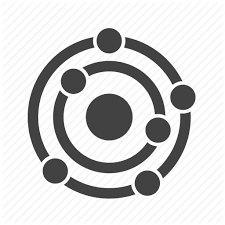 Try this
What volume (in L) of 0.500 M sodium sulfate will react with 275 mL of 0.250 M barium chloride to completely precipitate all  Ba+2  in the solution?
exchange(double dis)reaction
*** Whenever stoichiometry is involved always start with a balanced        
        chemical equation.
Na2(SO4) (aq)  +  BaCl2 (aq)    2NaCl (aq) +  Ba(SO4) (ppt)
0.500 M	       0.250 M
X L		       0.275 L
When you don’t know what to do, go to moles!
mol		       mol
0.275 L 	0.250 mole BaCl2	1 mol Na2(SO4)	1 L		           = 0.138 L 
		1 L			1 mol BaCl2		0.500 mol Na2(SO4)
Chemistry OpenStax
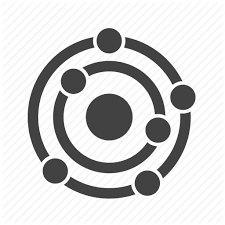 9.3: Can you?
Understand that molarity allows us to solve stoichiometry problems involving solutions?
(2) Use stoichiometric conversion and molarity to perform calculations?
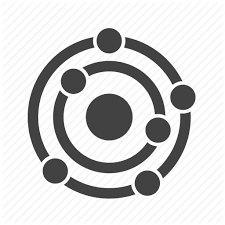 9.3: Assignments
Canvas: Quick review questions quiz 9.3
Canvas: HW set 9, problems 8 - 10
Optional extras – great videos on this topic

‘Molarity practice problems’ (Tyler DeWitt)https://www.youtube.com/watch?v=SXf9rDnVFao 
‘Molarity practice problems (part 2)’ (Tyler DeWitt)https://www.youtube.com/watch?v=sWfn8hbXRp8
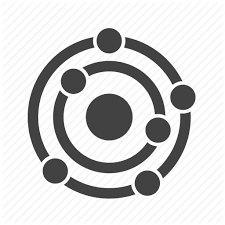 Module 9: Stoichiometry
9.4:  Limiting reactants and theoretical yield

Explain the concepts of theoretical yield and limiting reactants/reagents

Derive the theoretical yield for a reaction under specified conditions

Calculate the percent yield for a reaction
OpenStax Chemistry 2/e p.368 - 372
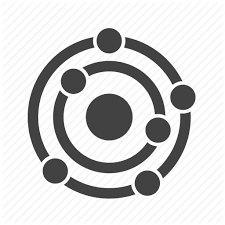 Module 9. Stoichiometry
Big ideas?

Stoichiometry is the ratio at which chemicals react in order to obey the law of conservation of mass.

Stoichiometry allows calculation of limiting reactants and theoretical yields of chemical reactions.
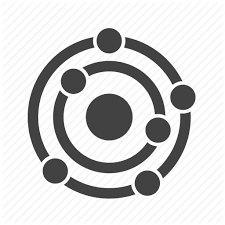 Limiting reactant and theoretical yield concept
Limiting reactant: a reactant that is completely consumed by a reaction and dictates the amount of product produced
Excess reactant: a reactant that is not entirely consumed by a reaction; some excess reactant remains after the reaction occurs
Theoretical yield: the amount of product that can be made given the amount of limiting reactant available; dependent on l.r.
synthesisreaction
2 breads + 1 cheese   1 grilled cheese sandwich
2B + C    B2C
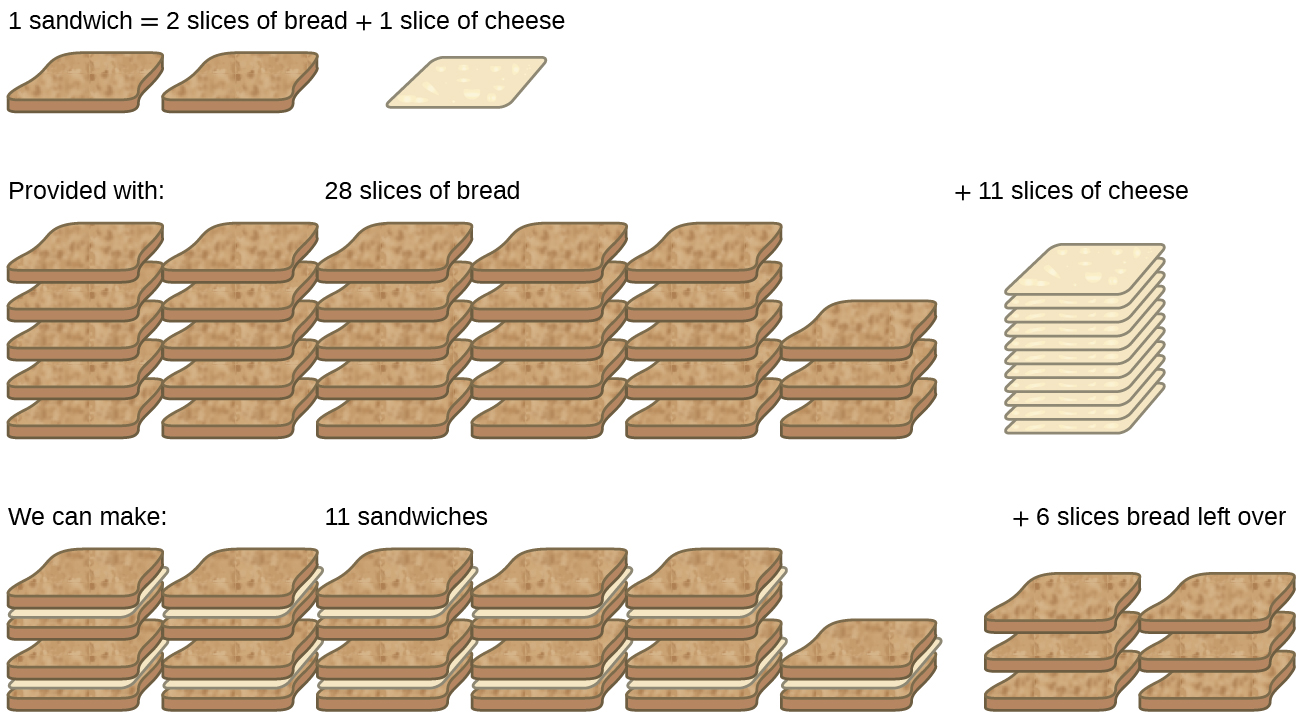 Chemistry OpenStax
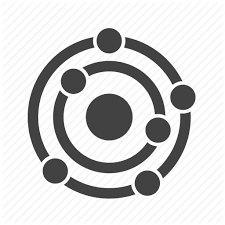 Limiting reactant and theoretical yield concept
Limiting reactant: a reactant that is completely consumed by a reaction and dictates the amount of product produced
Excess reactant: a reactant that is not entirely consumed by a reaction; some excess reactant remains after the reaction occurs
Theoretical yield: the amount of product that can be made given the amount of limiting reactant available; dependent on l.r.
2 breads + 1 cheese   1 grilled cheese sandwich
2B + C    B2C
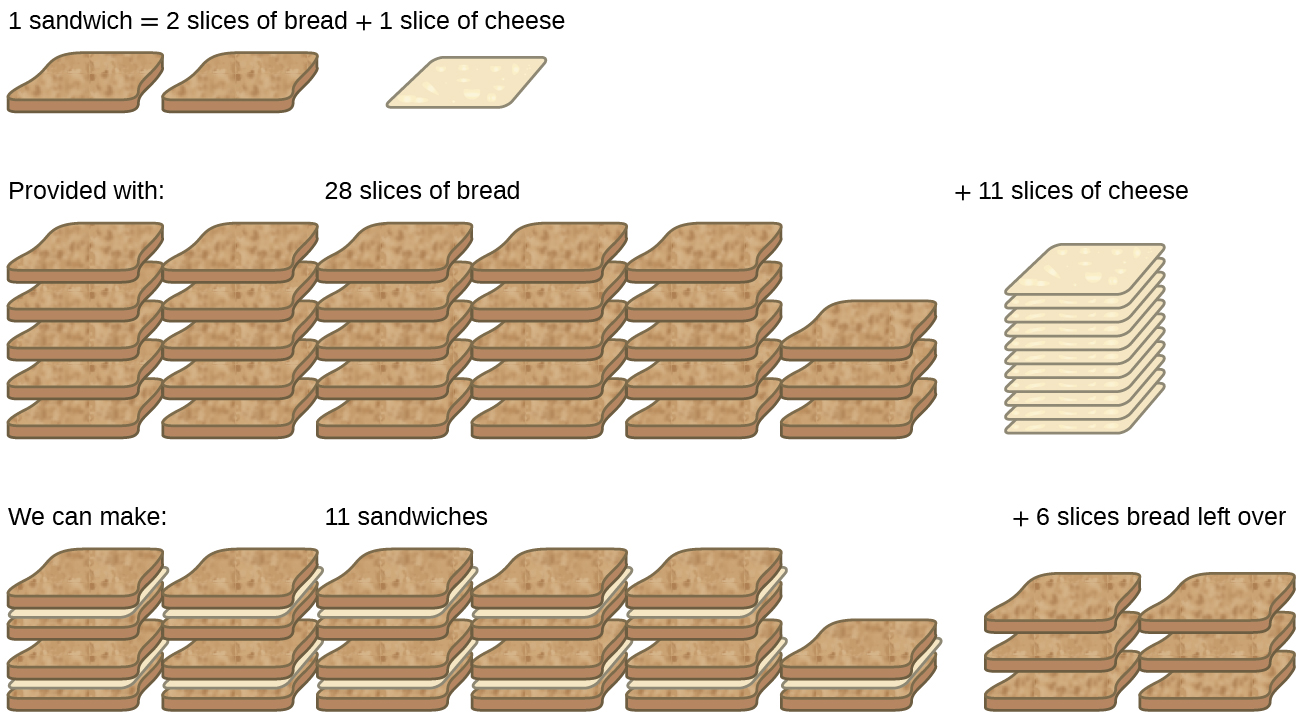 Chemistry OpenStax
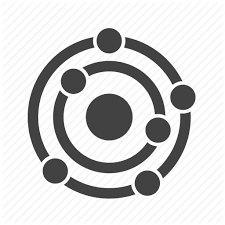 Predicting yields from limiting reactants
What mass of HCl can be produced when 3.0 moles of H2 are reacted with 2.0 moles of Cl2?

			H2(g) + Cl2(g)    2HCl(g)
synthesis &redoxreaction
^
^
Strategy: 	1. Calculate yields of HCl from each reactant (as if they are competing).
		2. The lower yield is theoretical and indicates the limiting reactant.
3 mol H2	2 mol HCl	36.46 g     =  218.76  220 g HCl
		1 mol H2        	1 mol HCl
2 mol Cl2      	2 mol HCl      	36.46 g     =  145.84  150 g HCl
		1 mol Cl2        	1 mol HCl
theoretical yield
limiting reactant
Chemistry OpenStax
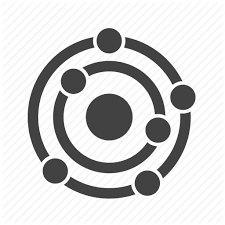 Predicting yields from limiting reactants: visual
What mass of HCl can be made when 6.0 moles of H2 are reacted with 4.0 moles of Cl2?

				H2(g) + Cl2(g)    2HCl(g)
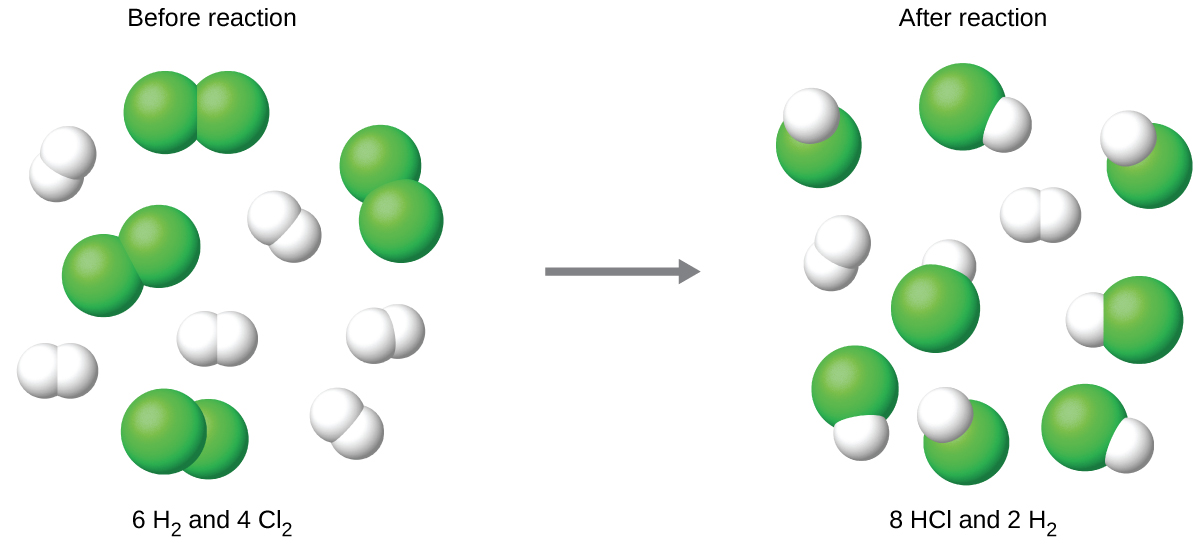 Since H2 is left in the products, Cl2 was the limiting reactant.
Chemistry OpenStax
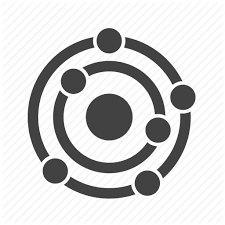 Try this
Silicon nitride is a hard, high-temperature-resistant ceramic used to make turbines for jet engines. It’s made from Si and N2: 

				3Si(s) + 2N2(g)    Si3N4(s)
synthesis & redoxreaction
How many grams of ceramic are made when 2.00 g of Si are reacted with 1.50 g of N2?
theoretical yield
limiting reactant
2.00 g Si	1 mol Si	1 mol Si3N4	140.31 g        =  3.33 g Si3N4
		28.09 g     	3 mol Si	1 mol Si3N4
1.50 g N2	1 mol N2	1 mol Si3N4	140.31 g        =  3.76 g Si3N4
		28.02 g       	2 mol Si	1 mol Si3N4
Chemistry OpenStax
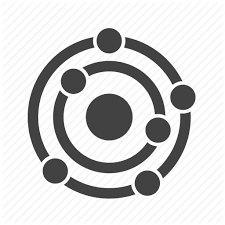 One more
How many g of water are made when 5.00 g of H2 reacts with 10.0 g of O2: 

				2H2(g) + O2(g)    2H2O(g)
synthesis & redoxreaction
5.00 g H2	1 mol H2	2 mol H2O	18.01 g        =  44.6 g H2O
		2.02 g         	2 mol H2	1 mol H2O
10.0 g O2	1 mol O2	2 mol H2O	18.01 g        =  11.3 g H2O
		31.98 g       	1 mol O2	1 mol H2O
theoretical yield
limiting reactant
Chemistry OpenStax
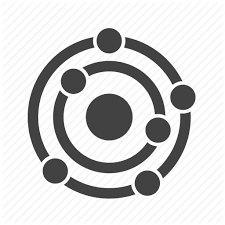 Calculating percent yield
Percent yield: a reaction’s actual yield expressed as a percent of its theoretical yield
Percent yield is expected to be less than 100%. 

			% yield =    actual yield        (100)
				theoretical yield
When 1.274 g of copper sulfate is reacted with excess Zn metal, 0.392 g of copper metal is produced.   What’s the percent yield?
			Cu(SO4)(aq) + Zn(s)    Cu(s) + Zn(SO4)(aq)
1.274 g		1 mol Cu(SO4)		1 mol Cu		63.55 g    =  0.5074 g Cu
		159.57 g           		1 mol Cu(SO4) 	1 mol Cu
0.392 g    (100) = 77.26% yield
0.5074 g
Chemistry OpenStax
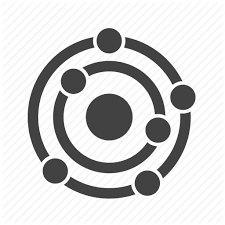 Try this
What is the percent yield of a reaction that produces 12.5 g of Freon gas (CF2Cl2) from 32.9 g of CCl4 and excess HF?

				CCl4 + 2HF    CF2Cl2 + 2HCl
32.9 g CCl4	1 mol CCl4	1 mol CF2Cl2	120.91 g        =  25.9 g CF2Cl2
		153.81 g         	1 mol CCl4	1 mol CF2Cl2
12.5 g    (100) = 48.26% yield
25.9 g
Chemistry OpenStax
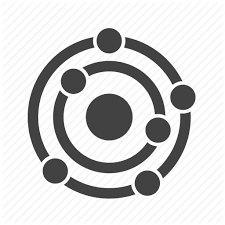 9.4: Can you?
Define the terms limiting and excess reactants, theoretical yield and percent yield?
(2) Use stoichiometric conversion to determine which reactant is limiting?
(3) Use stoichiometric conversion to calculate theoretical yield?
(4) Calculate percent yield if actual yield is provided?
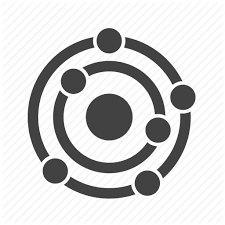 9.4: Assignments
Canvas: Quick review questions quiz 9.4
Canvas: HW set 9, problems 11 - 13
Optional extras – great videos on this topic

'Limiting reactants and percent yield' (Bozeman)https://www.youtube.com/watch?v=LicEaaXhlEY 
'Limiting reactant practice problem' (DeWitt)https://www.youtube.com/watch?v=Mlu_v8rE1TY 
'Limiting reactant practice problem (advanced)' (DeWitt)https://www.youtube.com/watch?v=N0dTXcoHI-I 
'Reactants, products and leftovers' (PhET interactive)https://phet.colorado.edu/sims/html/reactants-products-and-leftovers/latest/reactants-products-and-leftovers_en.html